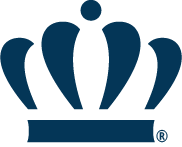 Incorporation of Flow Cytometry Psychomotor Exercises in Medical Laboratory Science CurriculumRachel Childs, MS., MLS(ASCP)CM  & Barbara Kraj, PHD, MLS(ASCP)CMMBCMMay 4th, 2023
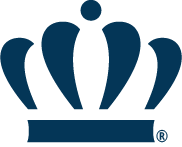 Objectives
Describe MLS curriculum content guidelines pertaining to flow cytometry as outlined by ASCP and ASCLS
Describe the activities designed by the MLS program faculty to incorporate psychomotor FC objectives into Clinical Immunology and Advanced Hematology laboratory coursework
Summarize the outcomes achieved by the students and results of the survey assessing their perceptions
Discuss future plans
2
Medical Laboratory Science Curricular Requirements
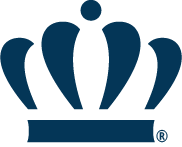 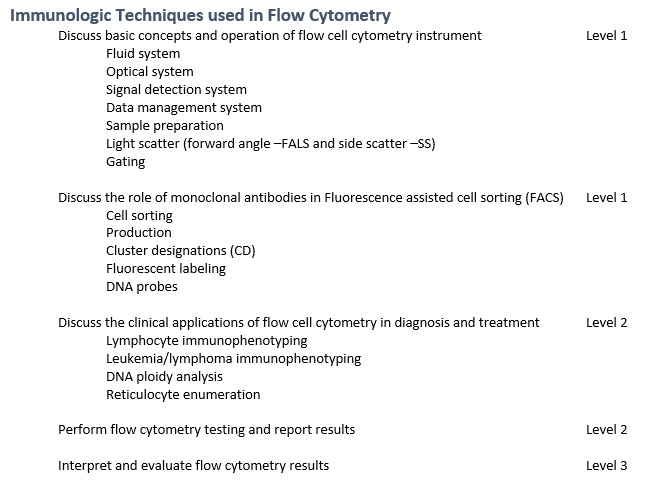 ASCP MLS Content Guidelines (2021)
III. HEMATOLOGY LABORATORY TESTING
Flow Cytometry Immunophenotyping 
Leukemia 
Lymphoma 
Lymphocyte subsets 
PNH
ASCLS ELC (2016)
Adv. Hematology (2)
Clin. Immunology (1)
3
[Speaker Notes: FC is also listed by ASCP under Lab Operations in the MANUAL/AUTOMATED METHODOLOGY AND INSTRUMENTATION  section (just listed among other techniques, such as spectrophotometry, electrophoresis, vaguely undefined “molecular methods” etc.]
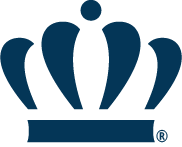 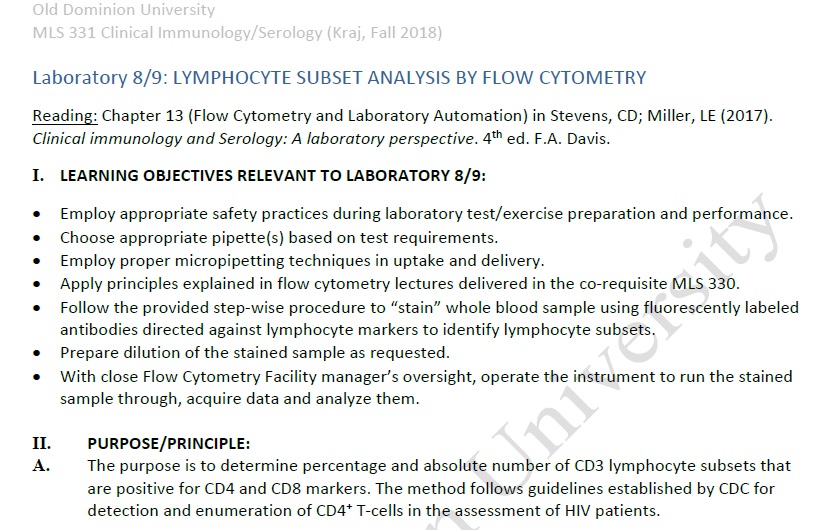 Flow Cytometry in Immunology
Task: lymphocyte subset analysis for assessment of the status HIV infection using MACSQuant Analyzer 10 (Miltenyi Biotec)
4
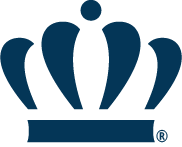 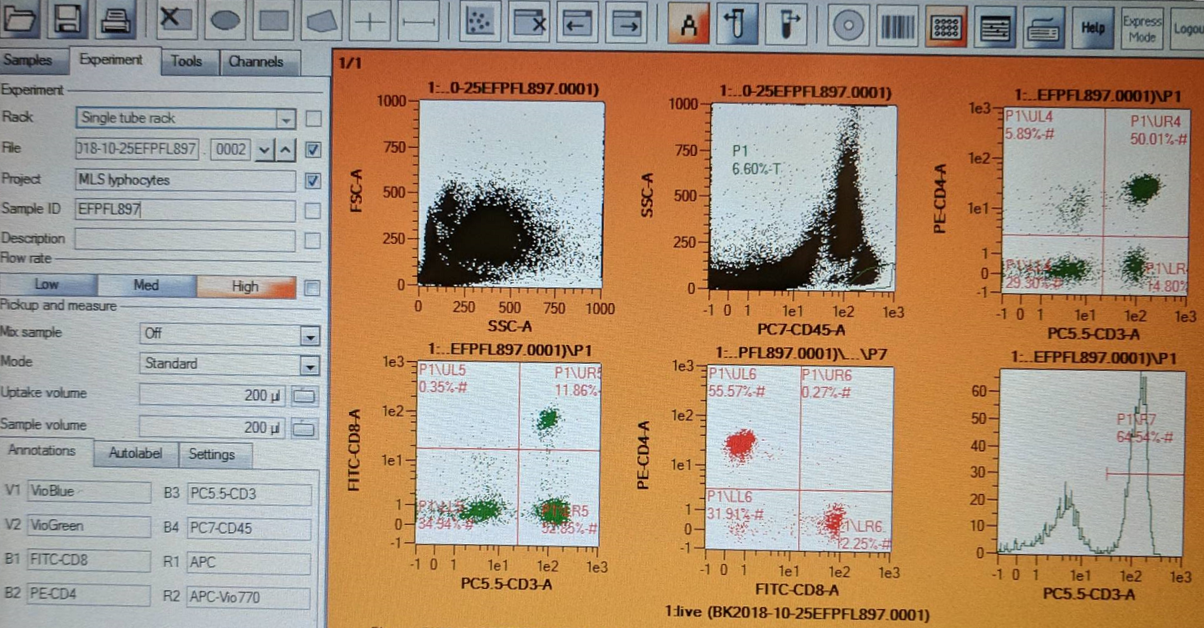 Flow Cytometry in Immunology
FC staining with conjugated antibodies: CD45-PC7, CD8-FITC, CD4-PE and CD3-PC5.5 (Beckman-Coulter Inc., Brea, CA), ODU IBC#18-021
Calculation of the CD4/CD8 ratio to categorize infection as active vs. under control
5
[Speaker Notes: De-ID samples, abs manufacturer, etc
Antobodies + labels used (manufacturer)
Patient samples and immunocontrol samples (normal and abnormal)]
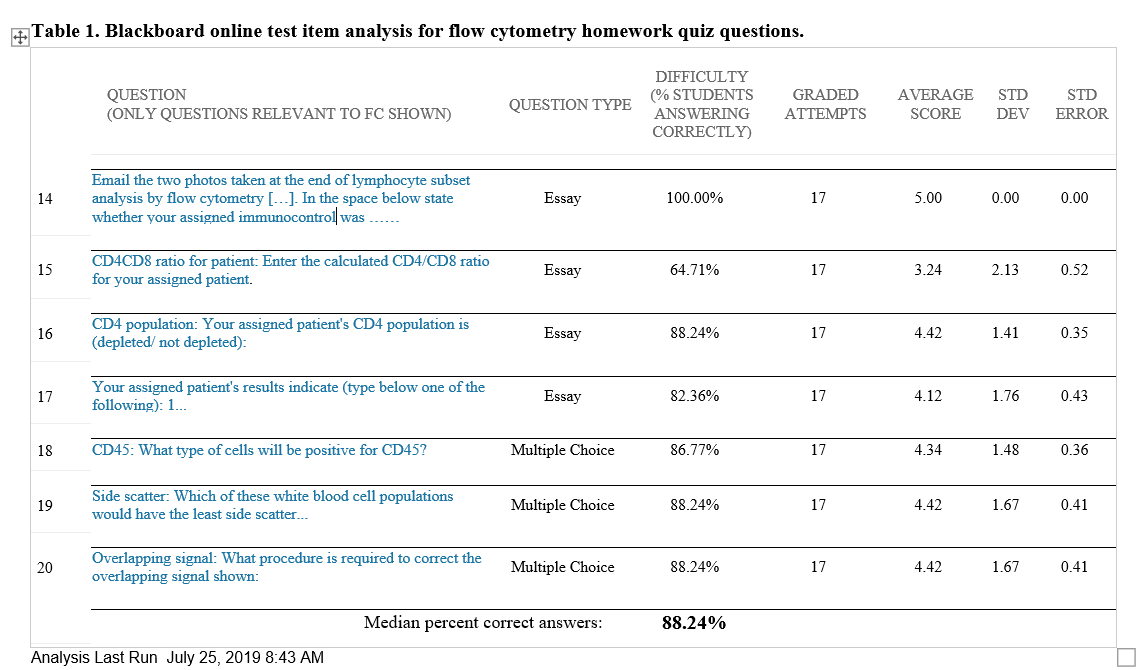 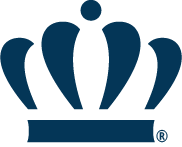 ImmunologyDidactic Assessment
Homework assignment: MC and open-ended questions 
Final laboratory exam: 100 % correct
6
[Speaker Notes: Final: 2 out of 28 questions relevant to FC. All students interpreted the images/calculated ratios correctly.]
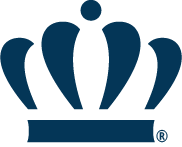 Flow Cytometry in Advanced Hematology
Task: Immunophenotyping leukemia/lymphoma patients (BD Accuri C6 Plus)
Conjugated antibodies (Beckman-Coulter Inc., Brea, CA), ODU IBC#18-019
CD45- APC
CD8, Kappa light chains, CD8 – FITC
CD4, lambda light chains, CD33 – PE
CD3, CD19, CD34 – PC 5.5
B cell, T cell, and stem cell markers analyzed
7
[Speaker Notes: 3 tubes total]
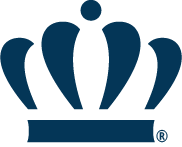 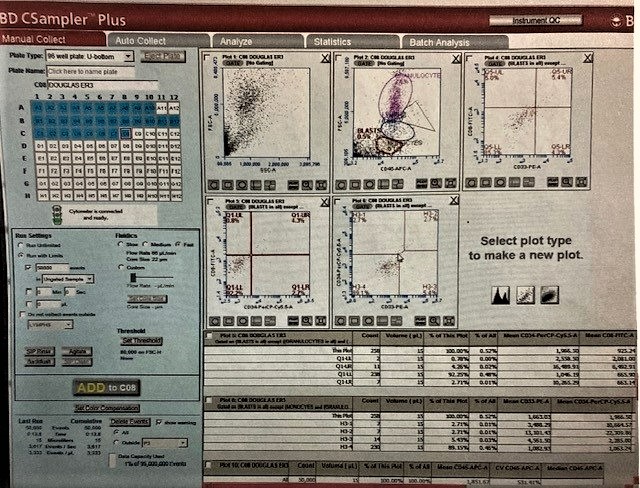 Advanced Hematology Didactic Assessment
Homework assignment: Open ended interpretation of scattergram + correlation to patient diagnosis
Results: Correct interpretation by 100 % of students
8
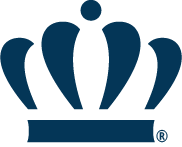 Post-didactic Assessment
Post graduation survey
Methodology
Qualtrics survey sent to 20 students
NVivo software to analyze qualitative data
IRB#: 1532870-6
Perceptions on effectiveness
Strengths/weaknesses
Effect of experience during didactic, clinical rotations, and employment
9
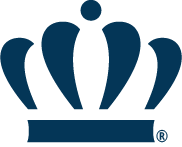 Survey Results
Response rate: 70% (14 out of 20)
Enhanced understanding of FC principles underlying lymphocyte subset analysis and leukemia/lymphoma immunophenotyping
Mixed reviews as to if it was relevant to clinical rotation
Undecided on if experiences prepared them for practice/ or made them more competitive in the job market
10
[Speaker Notes: Enhanced understanding: 91% in immunology, 100% in Advanced heme

Relevance to clinical rotation: 4 out of 14 could neither agree nor disagree

Preparation for practice/competitive in job market]
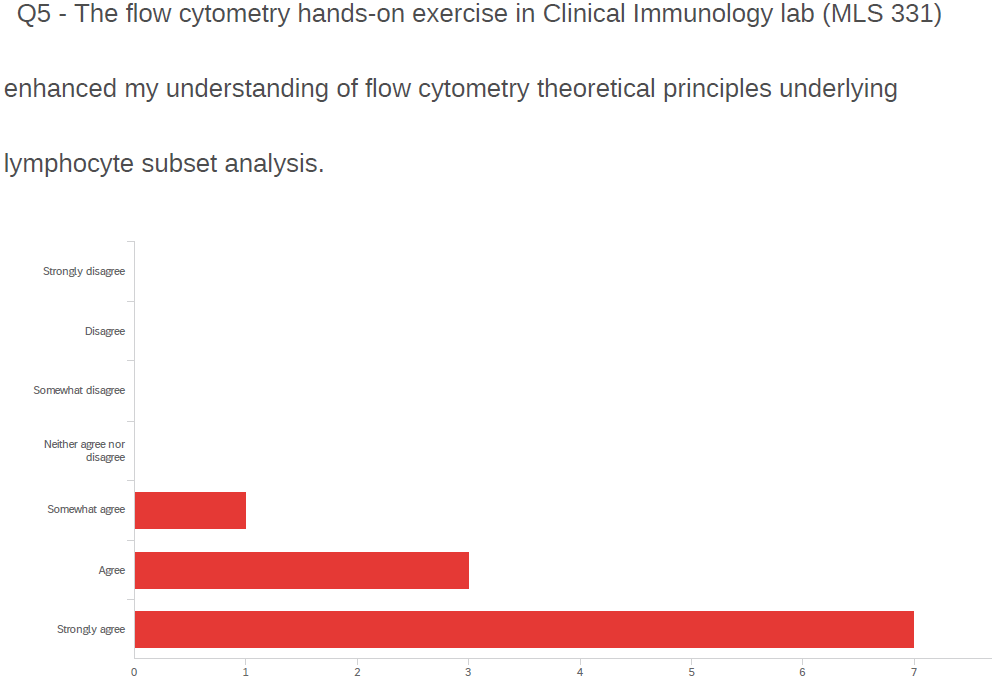 Survey Results
Results from Qualtrics survey, Question 5
11
[Speaker Notes: Split into 2 slides]
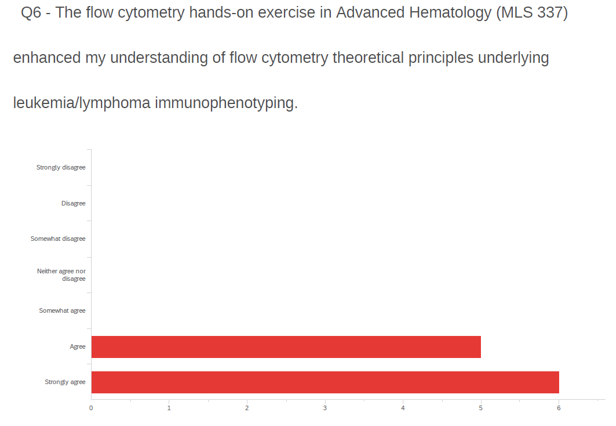 Survey Results
12
Results from Qualtrics survey, Question 6
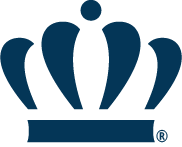 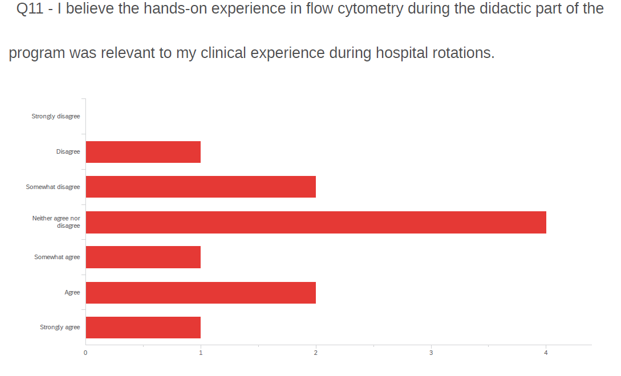 Survey Results
Results from Qualtrics survey, Question 11
13
[Speaker Notes: These results were expected: only 2 out of 13 clinical sites that offered hematology rotations during this time performed FC]
Survey Results
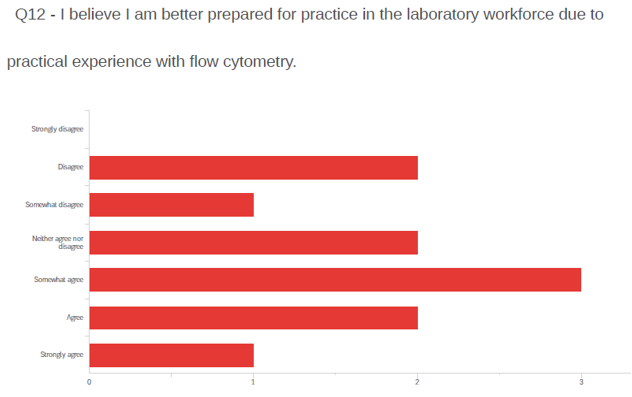 Results from Qualtrics survey, Question 12
14
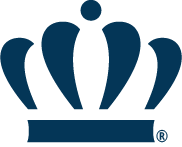 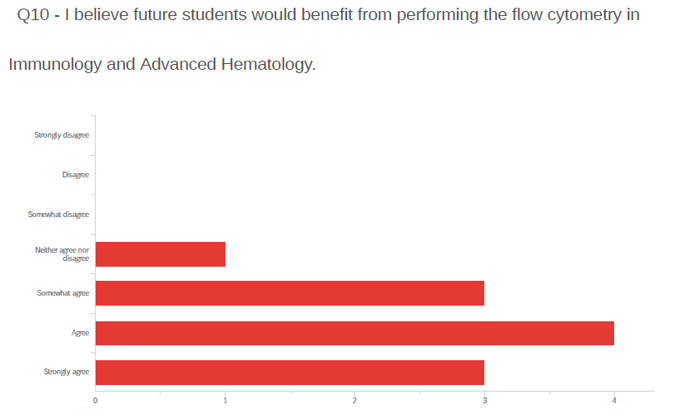 Survey Results
Results from Qualtrics survey, Question 10
15
[Speaker Notes: Reasoning for continuing to offer this experience]
Survey Results
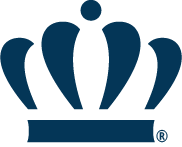 16
[Speaker Notes: More advantages than disadvantages for each theme]
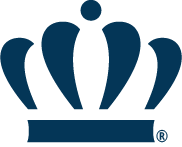 Discussion
Most effective for didactic understanding
Provided experience they would not have gained in rotations or during employment 
Continue to offer experience to future cohorts
17
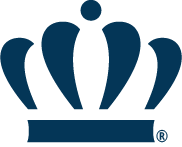 MACSQuant Analyzer 10
BD Accuri C6 Plus
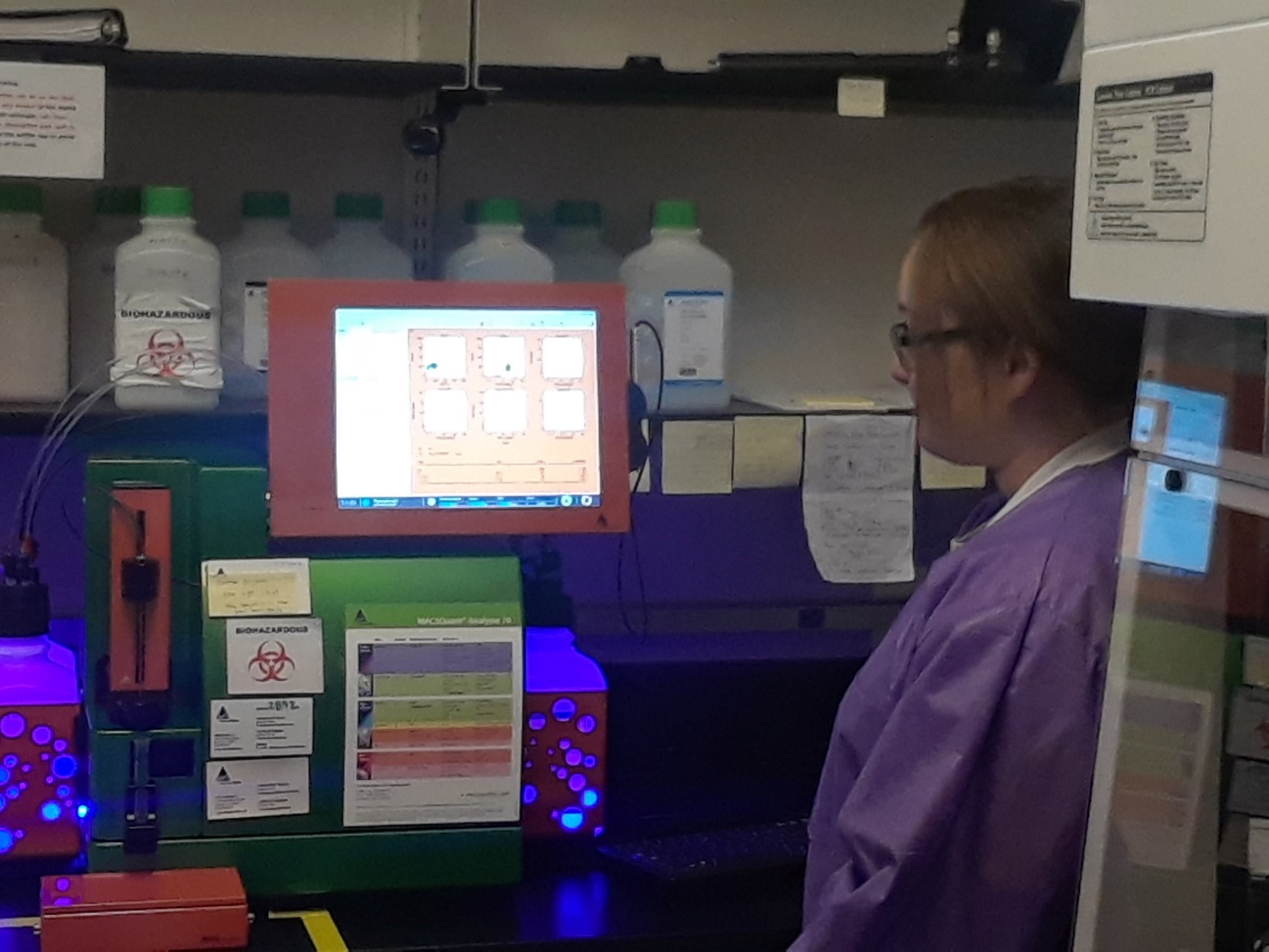 18
[Speaker Notes: Why do we need this photo here??]
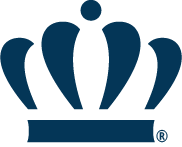 Acknowledgements
American Society for Clinical Pathology Foundation Laboratory Science Program Director Educational Grant
Cristina Ruffy, MT(AMT), BB(ASCP)
Leslie Hoglund, PhD, MCHES®
Yu Jing, PhD, at Frank Riedy Research Center for Bioelectrics Flow Cytometry Core Facility/ Innovative Research Park
Mittal Patel, MLS(ASCP), Flow Cytometry/PCR Lab manager at Portsmouth Naval Medical Center
Gordon Ward
19
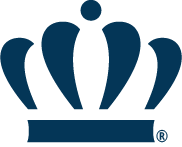 References
American Society for Clinical Laboratory Science (2016). Entry Level Curriculum for Medical Laboratory Science. ASCLS Press.

American Society for Clinical Pathology (July 2021). MLS Exam Content Guidelines. Available at https://www.ascp.org/content/docs/default-source/boc-pdfs/boc-us-guidelines/mls_content_guideline.pdf?sfvrsn=6.  Accessed 5/23/2022.

CDC. 2003 guidelines for Performing Single-Platform Absolute CD4+ T-Cell Determinations with CD45 Gating for Persons Infected with Human Immunodeficiency Virus. MMWR 2003;52 (No. RR02); 1-13

Childs, R., Ruffy, C., Kraj, B., Hoglund, L. (2022). Integrating Flow Cytometry Immunophenotyping as a Teaching Tool for MLS Curriculum. American Society for Clinical Laboratory Science. Aug 2022 (pending).

Kraj, B.J., & Ruffy, C. (2019). Flow Cytometry Psychomotor Exercise in Medical Laboratory Science Curriculum Facilitates Correct Interpretation of Lymphocyte Subset Analysis. American Journal of Clinical Pathology, 152 (1). P.101

Nadder, T.S. & Davis, D. (2011). CLS Entry Level Competencies in Flow Cytometry. Clinical Laboratory Science, 24(1), 29-34.
20